15:40 - 16:30
Energie in de wereld van B
Arash Aazami
Unify.energy – Oprichter
Paul Dalebout
Unify.energy – Oprichter
Kristel Lammers
NP RES - Directeur
Sprekers
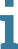 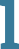 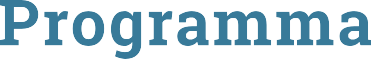 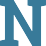 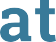 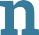 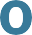 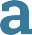 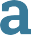 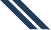 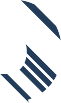 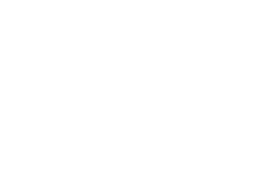 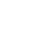 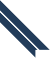 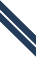 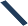 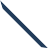 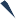 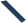 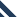 Ervaar de principes van de wereld van B
Thema
#rescongres @np_res
Economisch
Sociaal
Sociaal
Systeem
Institutioneel
Economisch
Institutioneel
Technisch
Technisch
Systeem
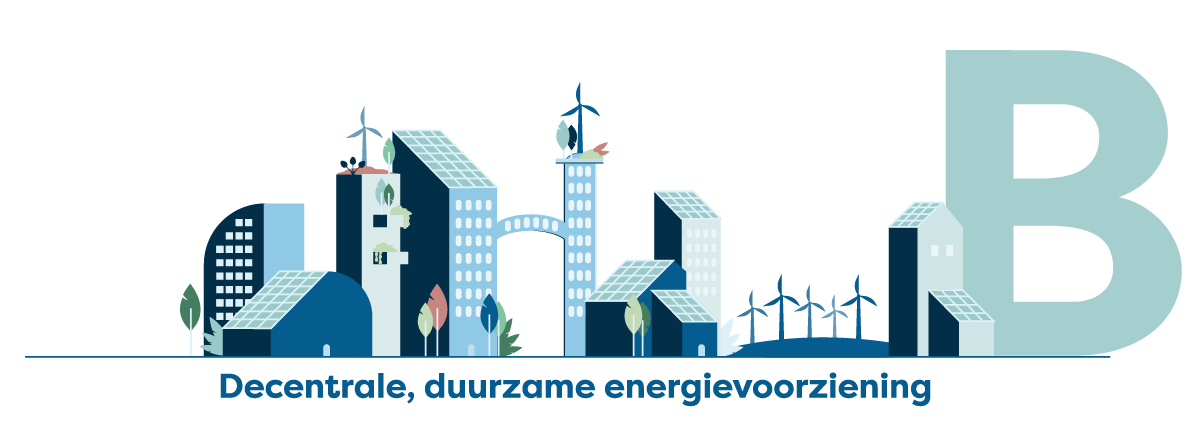 Energie 
leveren
Toegang 
creëren
Markt & consument
Lokaal eigenaarschap & samenwerking
Onbalans centraal oplossen
Alles draagt 
bij aan balans
Centraal net - koperen plaat
Gedistribueerd net
New Public Management
Maatschappe-lijke veerkracht
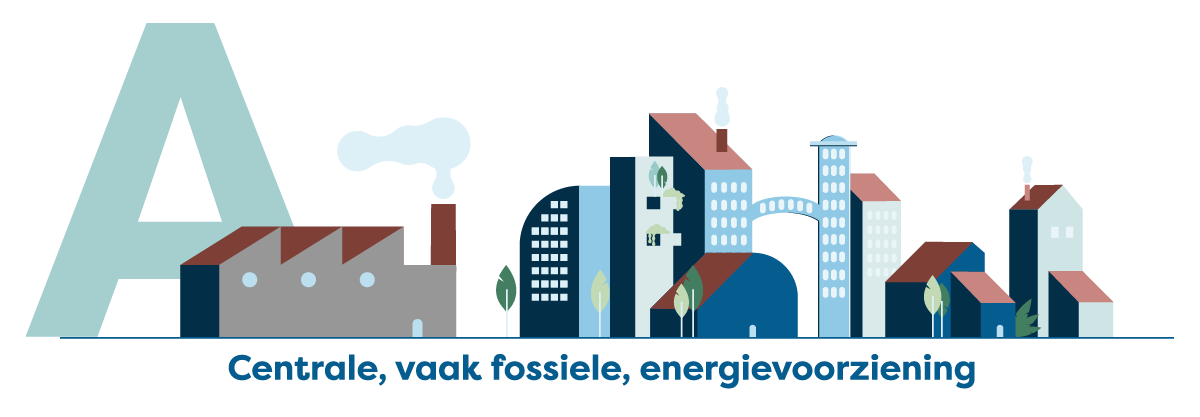 Enkele plekken
Altijd
Constant
Voorspelbaar
Overal
Soms
Dynamisch
Onvoorspelbaar
Buffers
Bronnen
Doe mee en denk mee!
Meld je aan op www.dewereldvanb.nl
15:40 - 16:30
Energie in de wereld van B
Arash Aazami
Unify.energy – Oprichter
Paul Dalebout
Unify.energy – Oprichter
Kristel Lammers
NP RES - Directeur
Sprekers
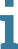 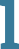 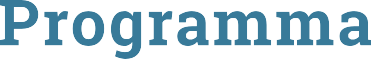 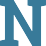 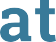 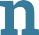 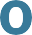 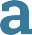 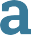 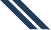 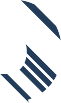 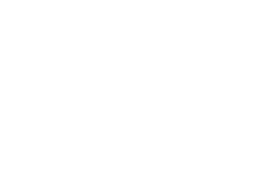 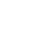 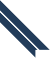 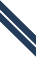 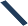 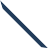 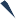 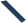 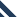 Ervaar de principes van de wereld van B
Thema
#rescongres @np_res